Discussion today
Over the next two class periods we will be designing a ring resonator based 2-channel wavelength division multiplexing (WDM) optical link.
Today we will look at the following:
Discuss modulation of light
Review ring resonator and how we can use a ring resonator to modulate light
Introduce Lumerical DEVICE, an optoelectronic charge transport solver
Simulate carrier density in ring resonator modulator as a function of applied bias
Simulate effective index of ring resonator modulator waveguide as a function of applied bias.
(Amplitude) modulation of light
intensity
intensity
Modulator
Light out
CW Laser
voltage
Data in
Ring resonator
Waveguide
Ring Resonator
Power transmission
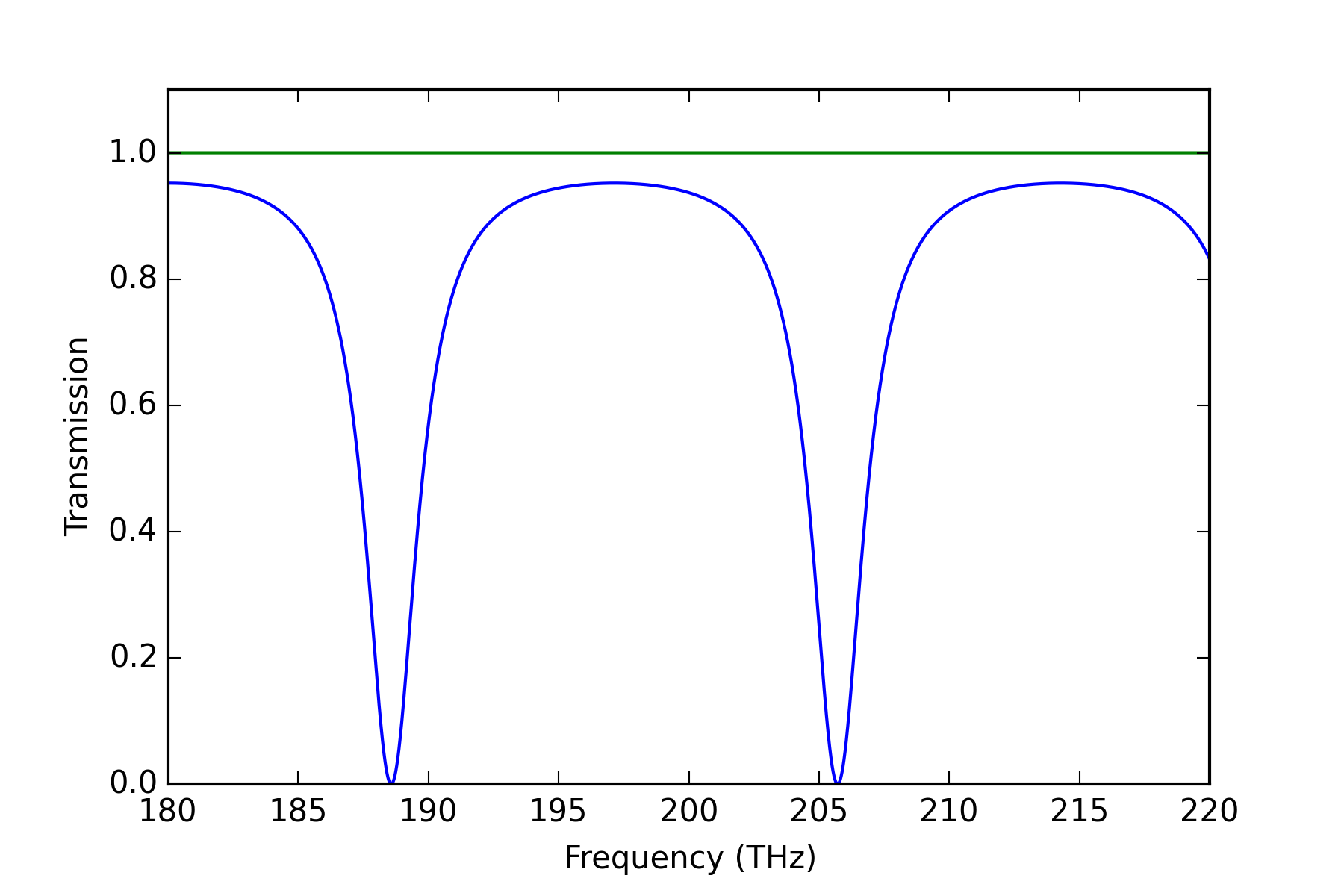 Modulation of light with ring resonator
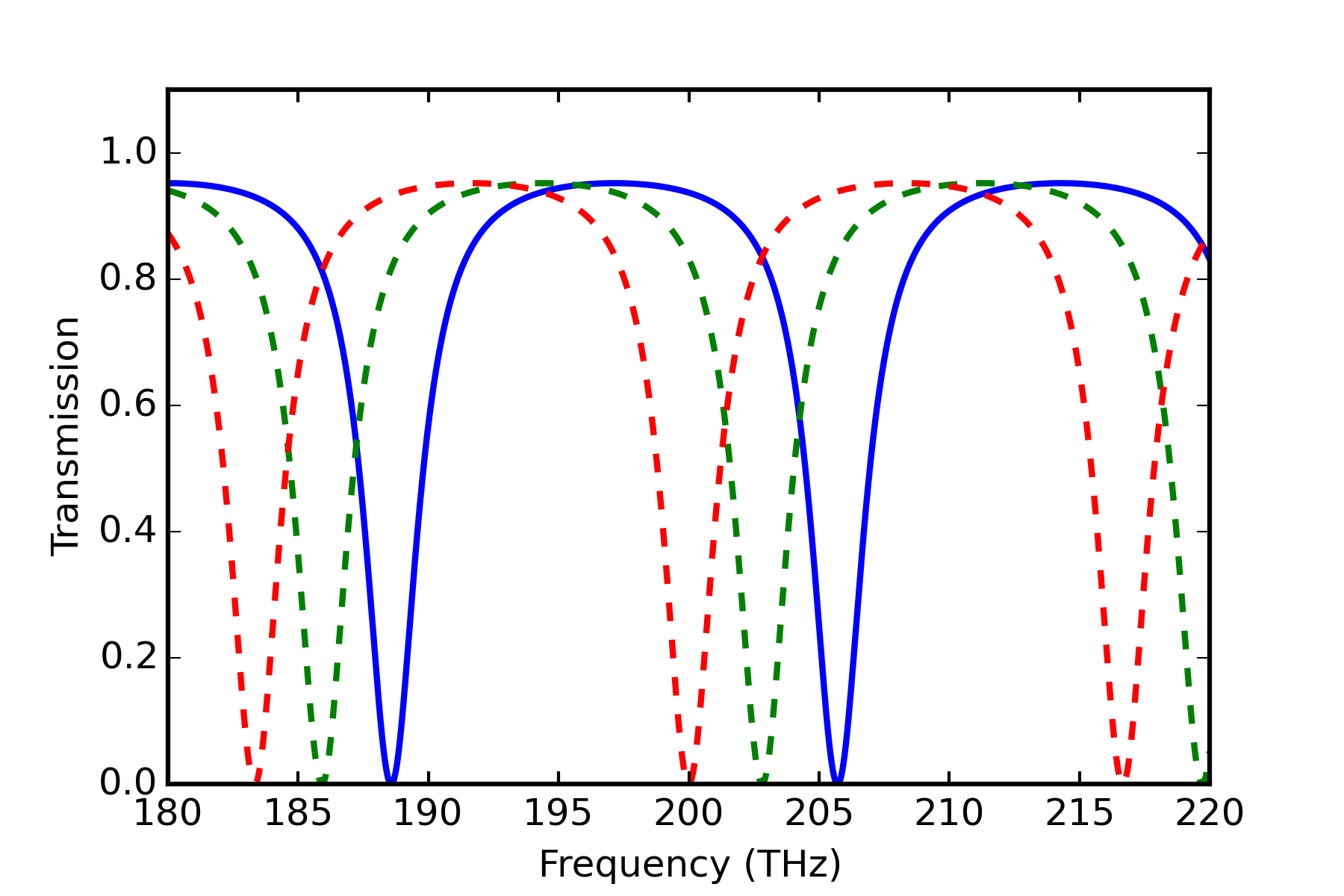 Modulation of light with ring resonator
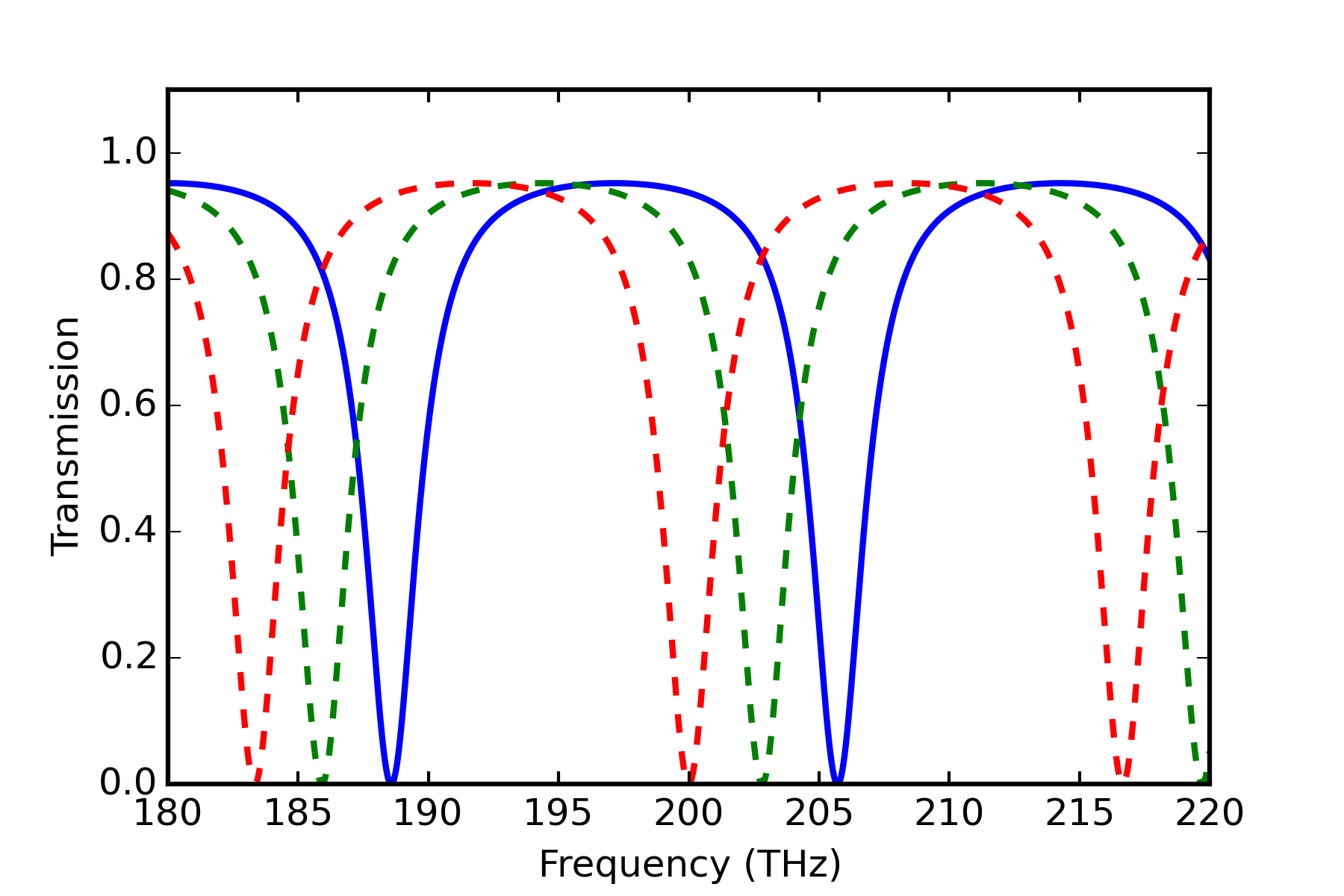 Refractive index of silicon depends on free carrier density
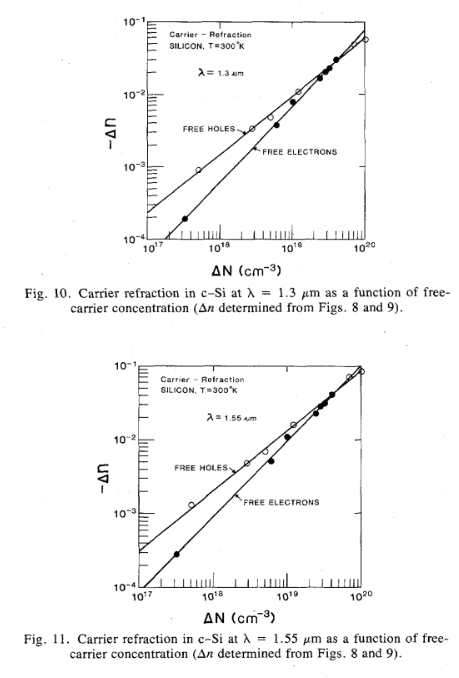 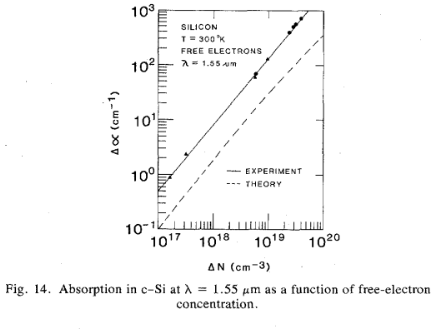 *R. A. Soref and B. R. Bennett, SPIE Integr. Opt. Circuit Eng. 704, 32 (1987)
Depletion width modulation in pn junction
Depletion region
Depletion region
junction
p-type
n-type
p-type
n-type
junction
-
+
-
+
V=0
V<0
pn junction ring resonator
Output
Cross section of ring waveguide
p
n
n-contact
No applied bias (V=0)
p-contact
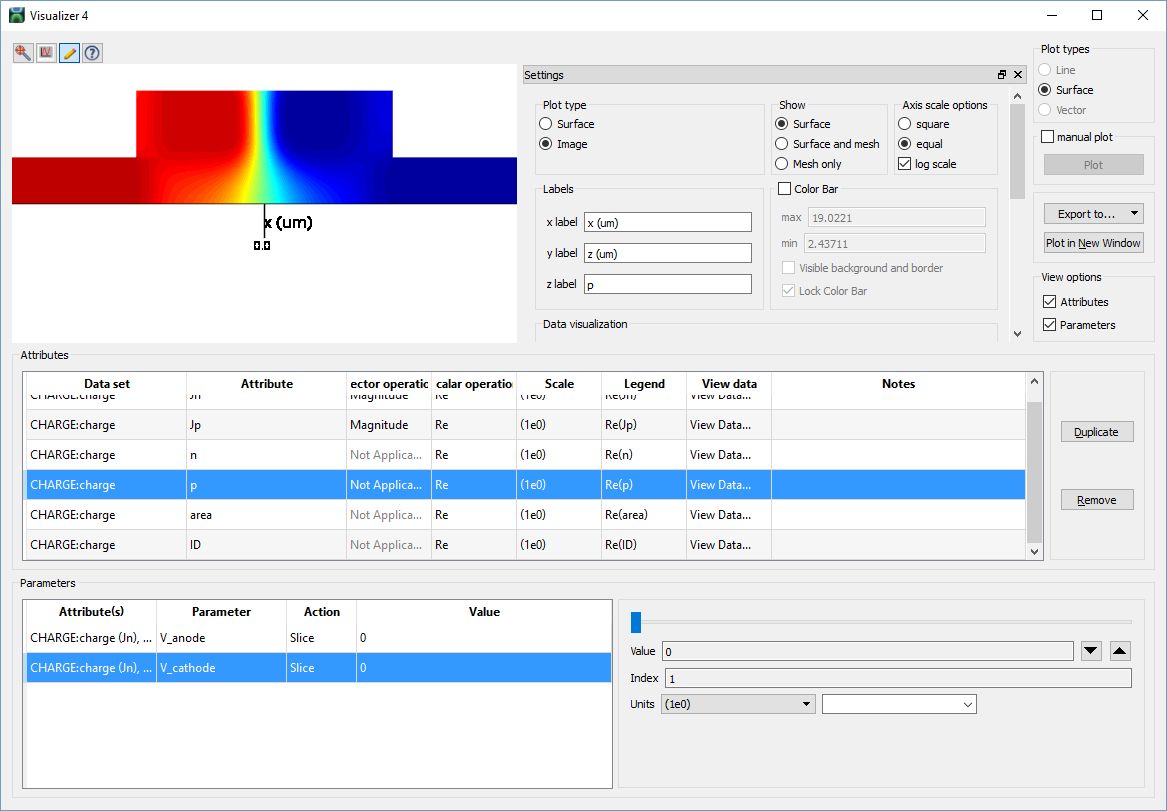 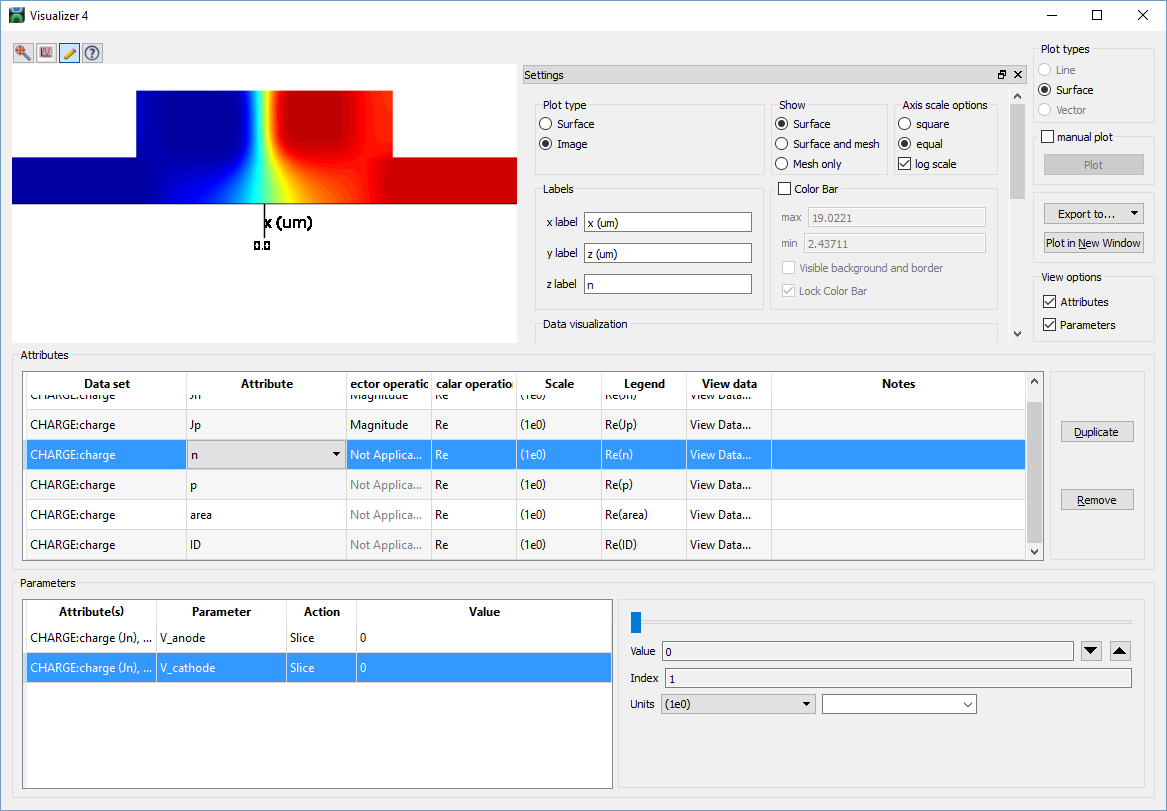 V
hole concentration
electron concentration
Reverse biasV < 0  carriers are swept out of junction
ring
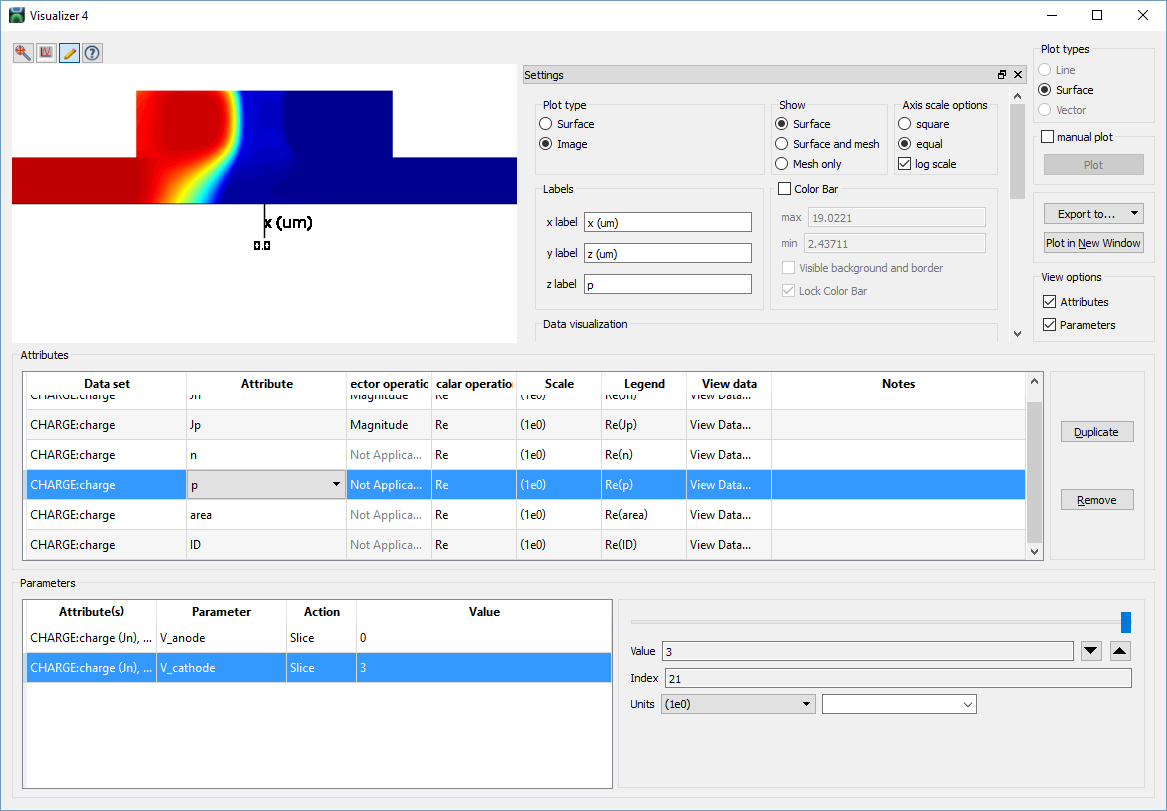 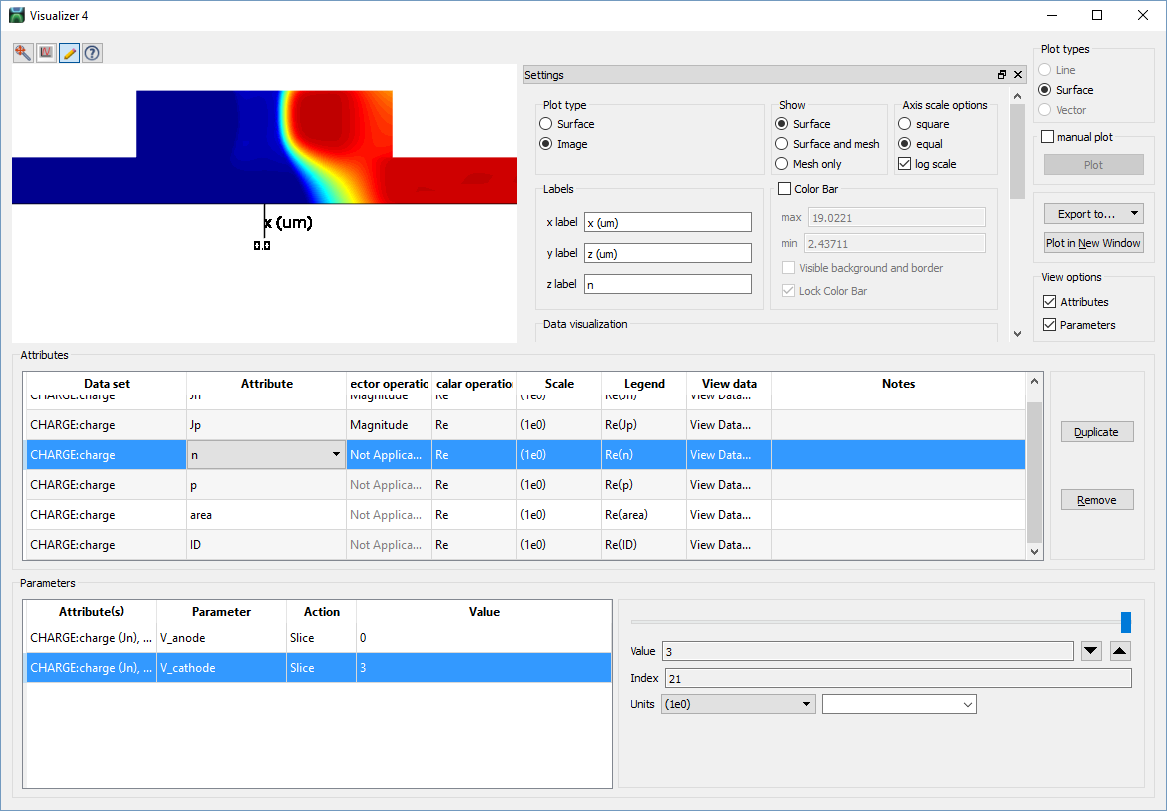 hole concentration
electron concentration
Input
On-off keying modulation
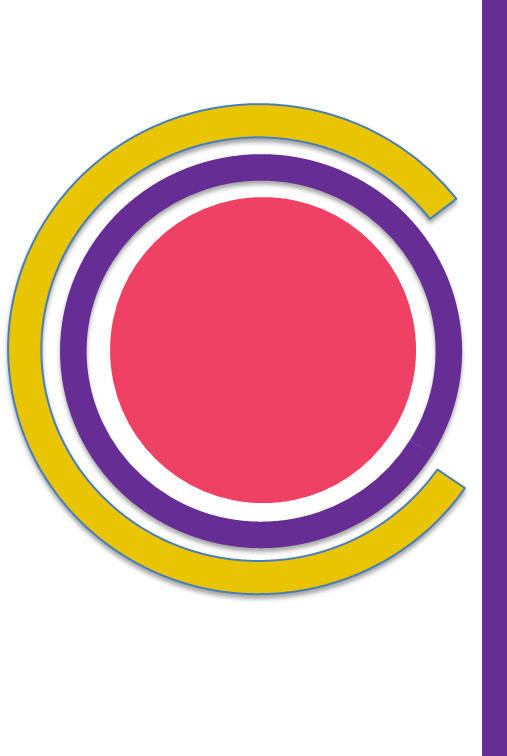 Output = 0
Laser frequency
Input
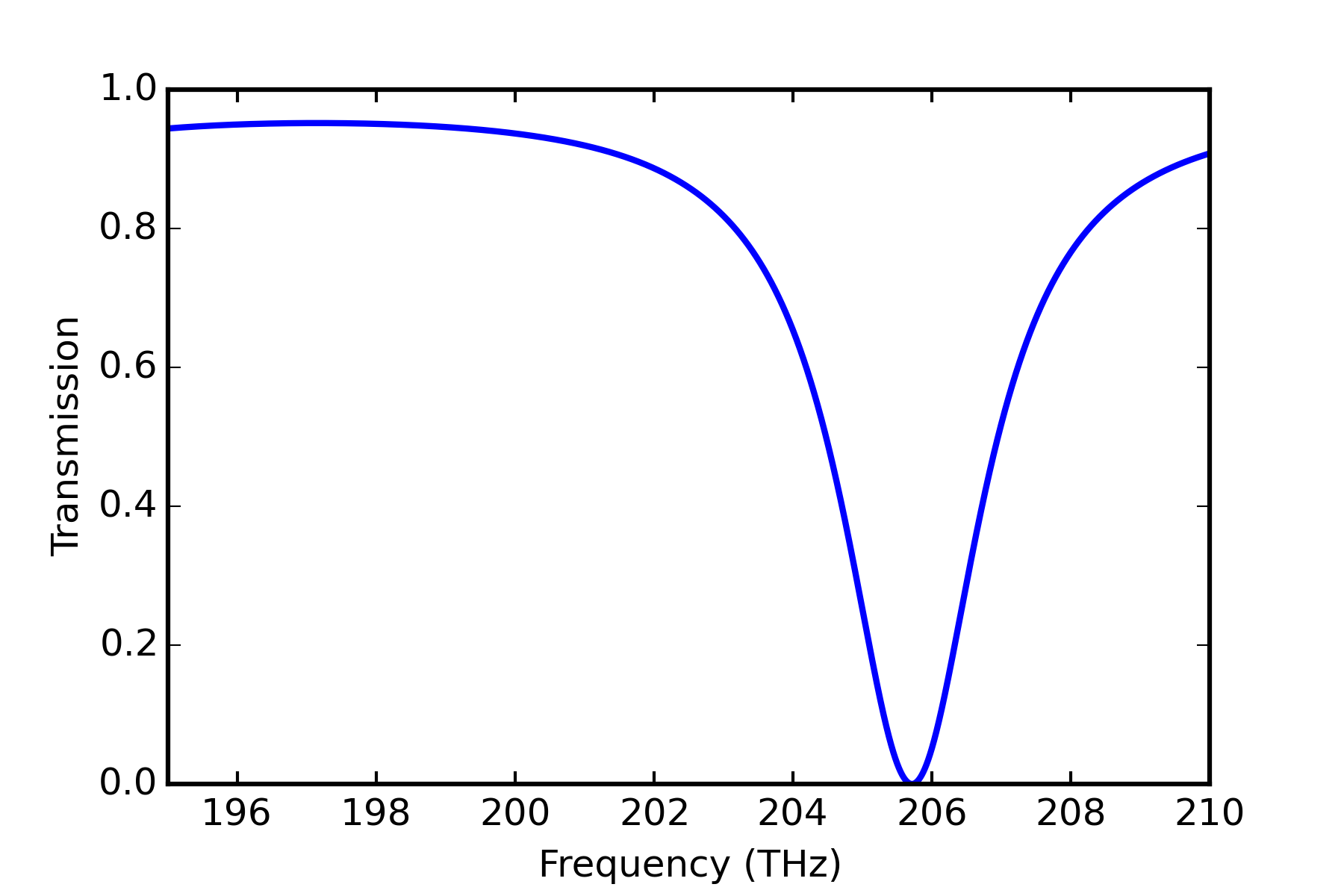 x
n-contact
p-contact
ring
Frequency
Laser frequency
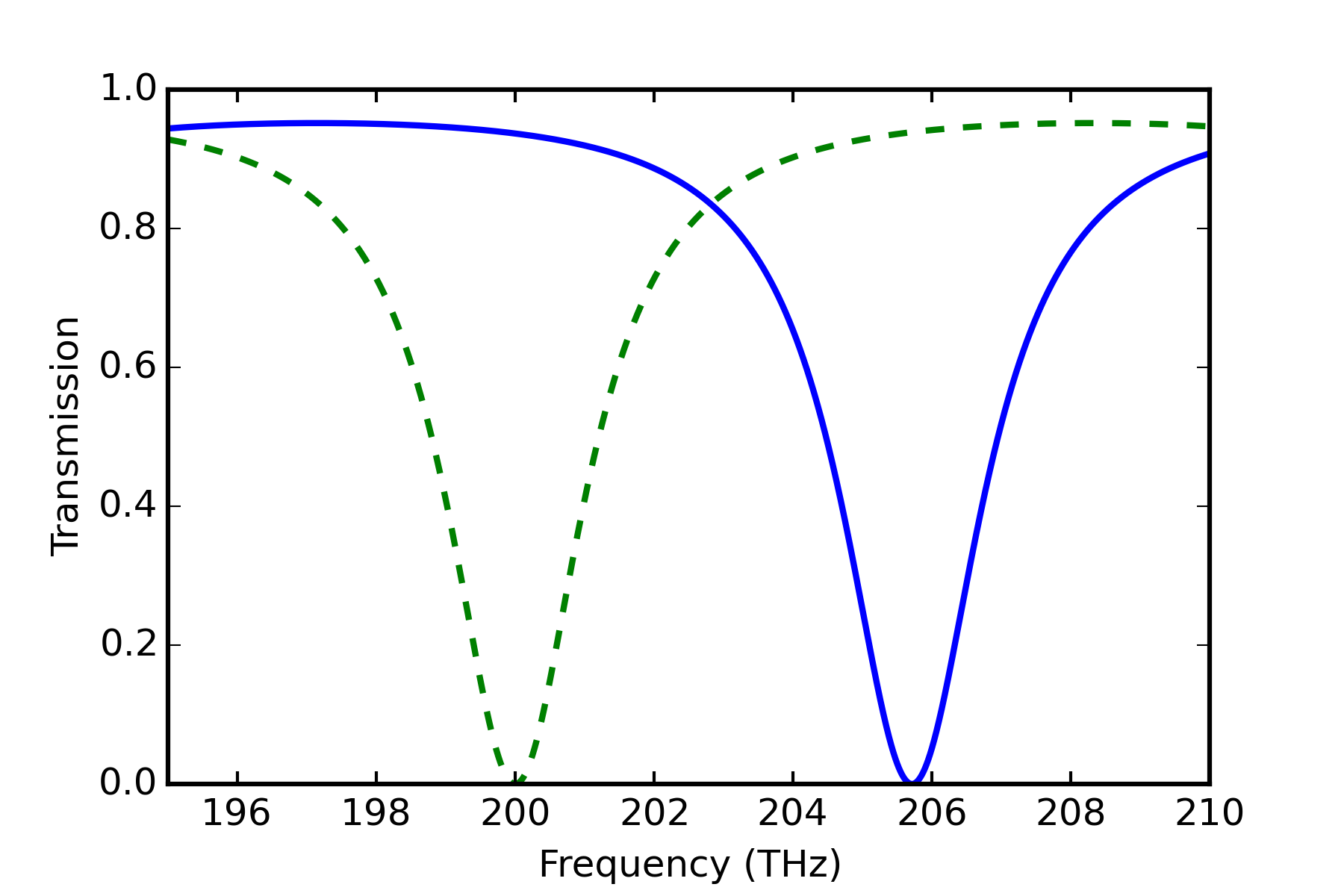 Output = 1
Input
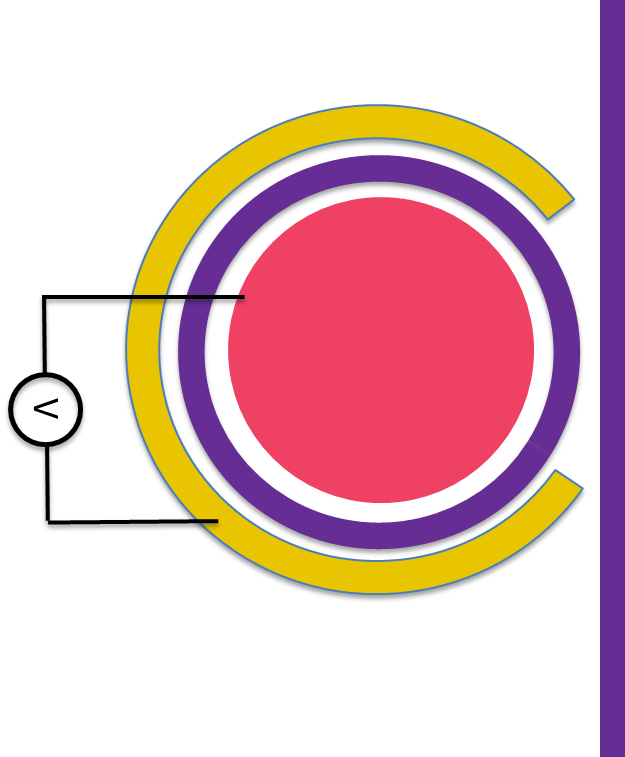 n-contact
p-contact
Apply voltage
ring
Frequency
4-Channel WDM
Transmitter
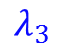 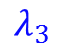 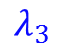 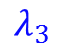 fiber
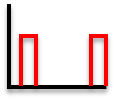 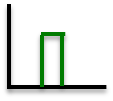 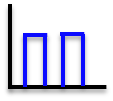 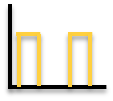 Data in
CW lasers
Receiver
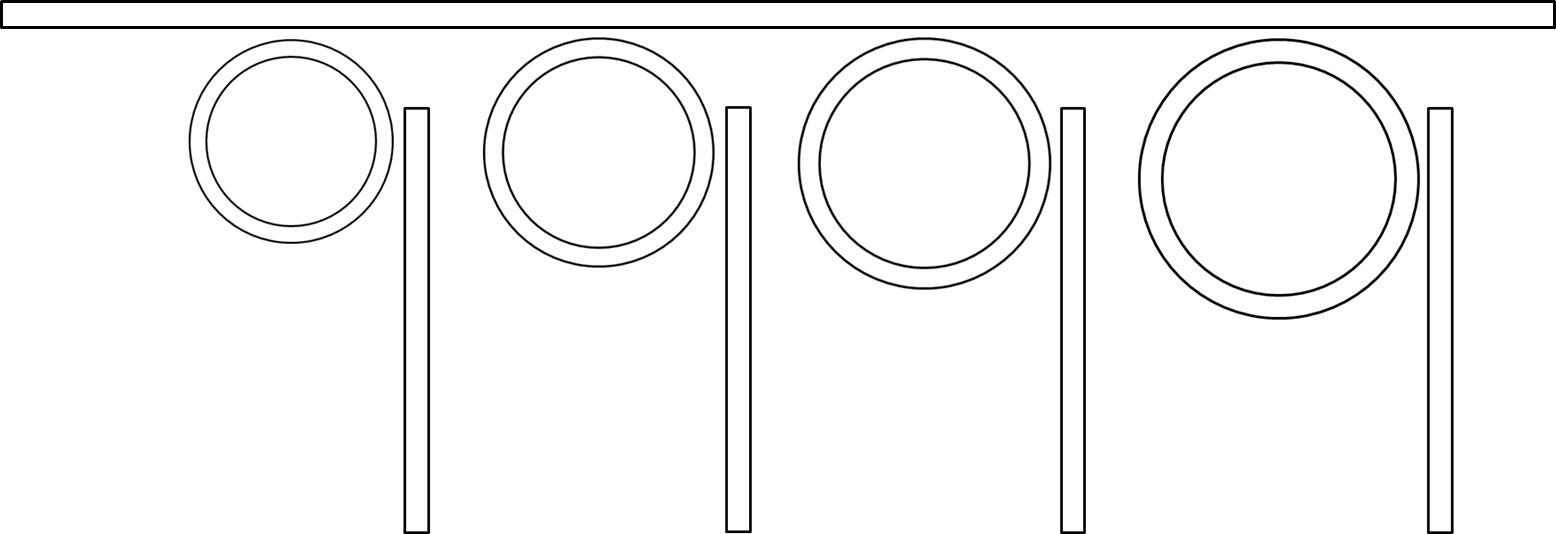 fiber
Simulation strategy
Use DEVICE to calculate carrier density in the ring waveguide as a function of applied voltage bias
Import carrier density into MODE and calculate effective index as a function of applied bias
Import effective index as function of voltage into INTERCONNECT and design ring resonator dimensions using analytical model
Simulate entire optical link using INTERCONNECT
Simple pn-junction simulation
Open the file pn_junction.ldev
You will see the geometry of a 10 um thick silicon slab contacted on either side by aluminum.
Geometry can be created in DEVICE just as you would in FDTD or MODE
In the next steps we will add p and n-type doping to create a pn-junction within the silicon slab.
Edit simulation region
Right-click simulation region on left panel
Click Edit object
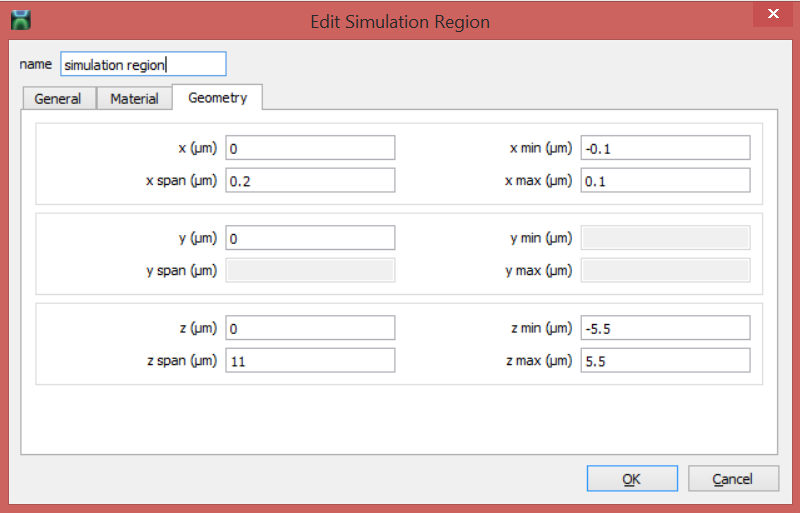 Create CHARGE solver
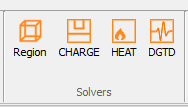 Click CHARGE in Solvers bar
Right click, Edit object
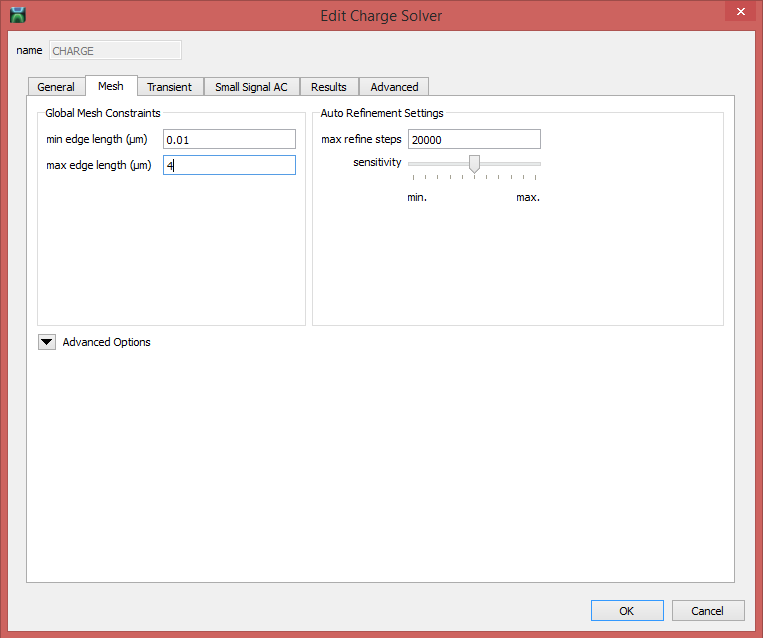 Create p-type doping
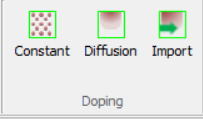 Under CHARGE tab (top), Doping  Constant
Right click, Edit object
Click OK
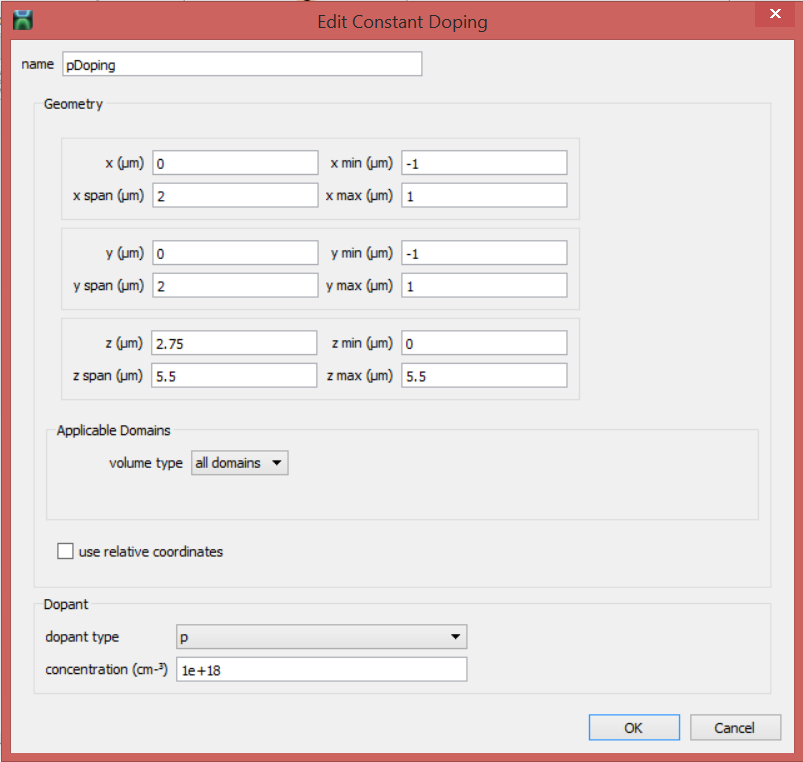 Create n-type doping
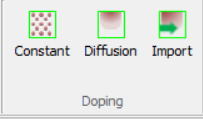 Under CHARGE tab (top), Doping  Constant
Right click, Edit object
Click OK
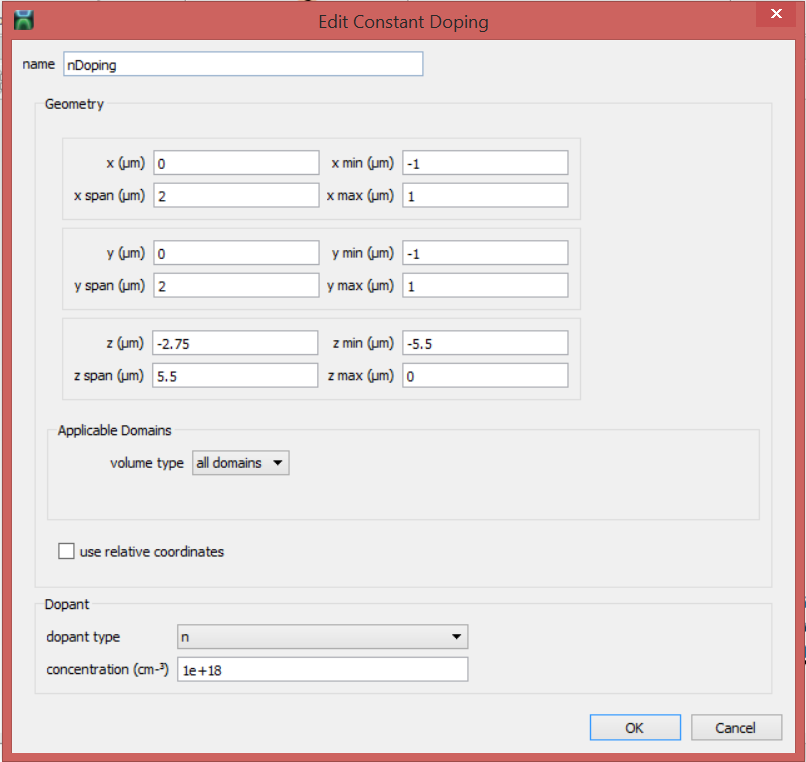 pn junction
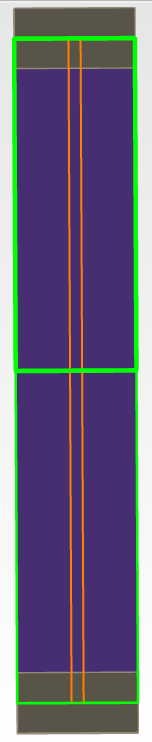 Contact (Al)
p-type
n-type
Contact (Al)
Add mesh refinement at junction
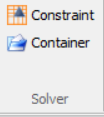 Click Solver Constraint
Click Edit Object
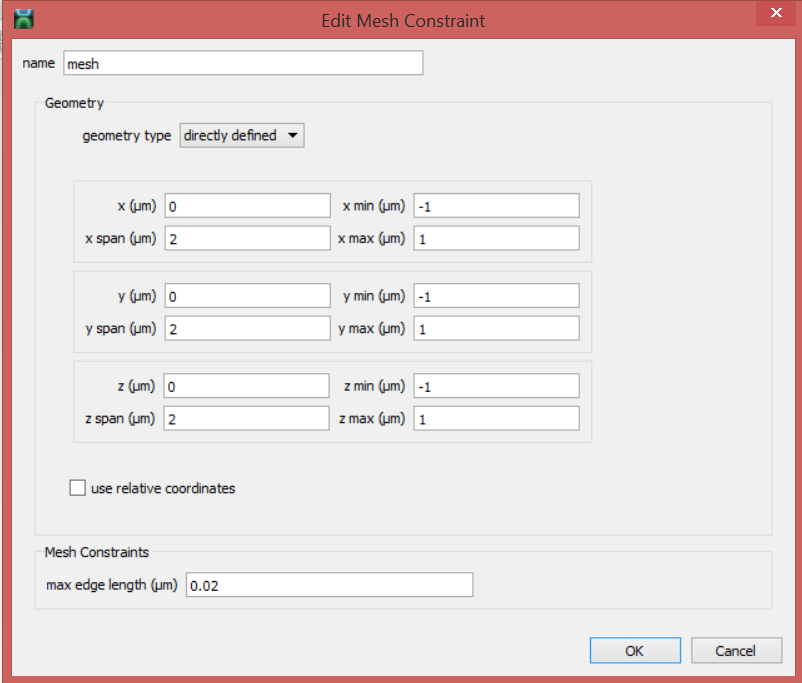 Add n contact
Click Boundary conditions Electrical
Right-click, Edit object
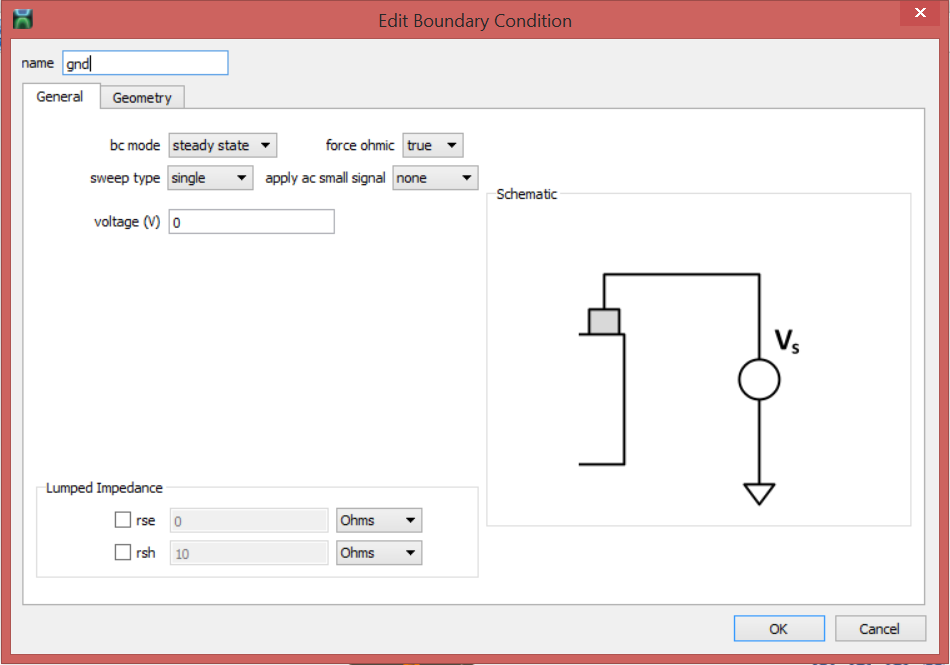 Add n contact
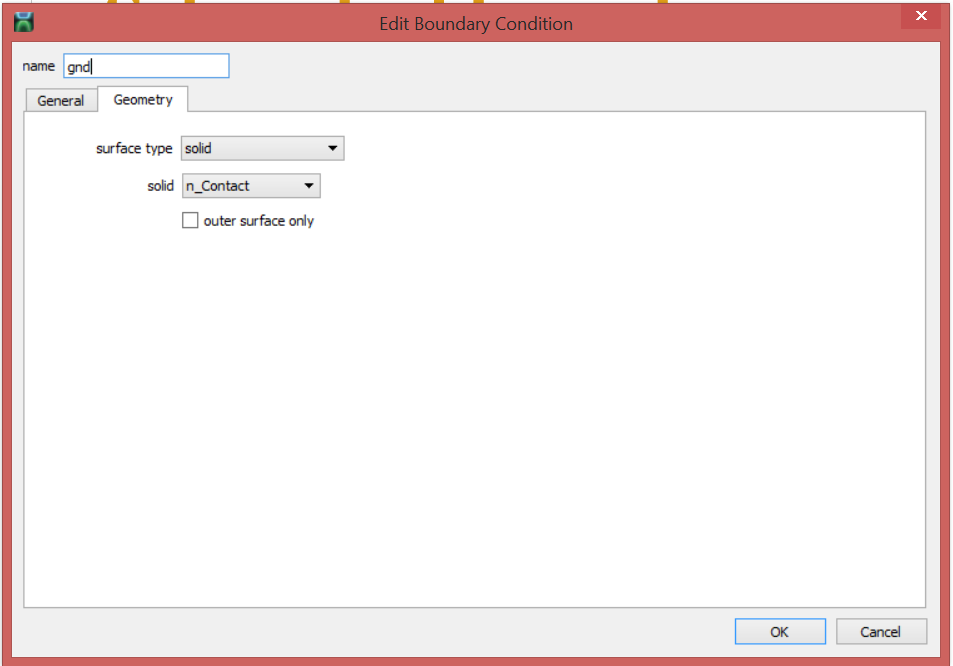 Add p contact
Click Boundary conditions Electrical
Right-click, Edit object
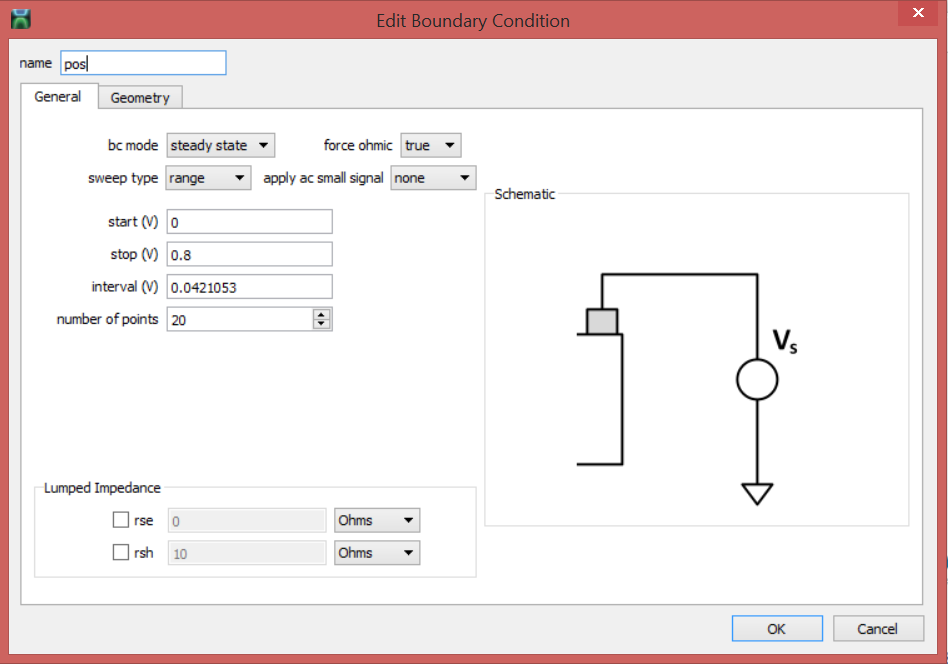 Add p contact
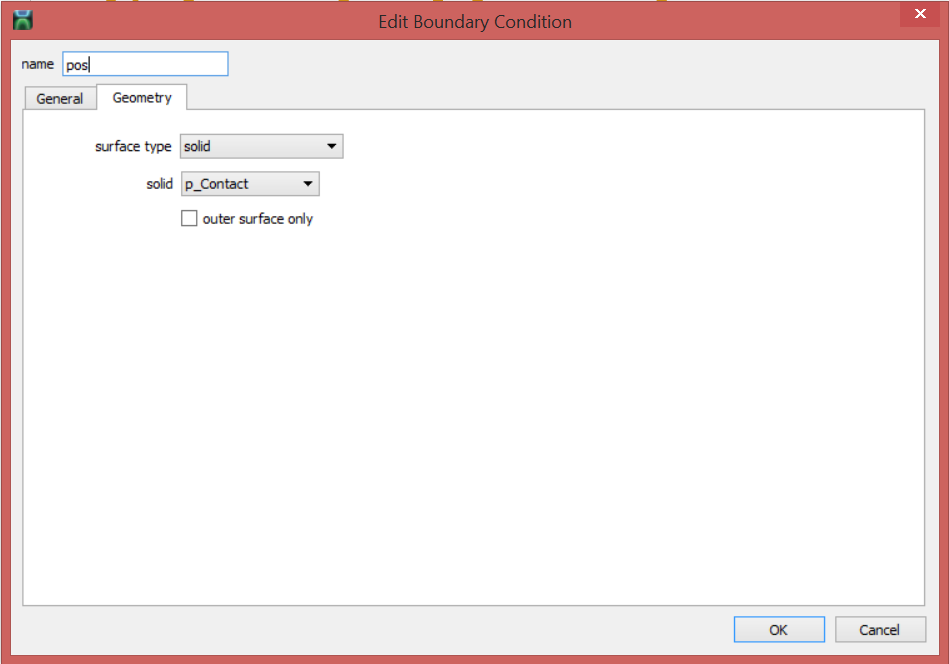 Simulation
Click Run
Right-click CHARGE  Visualize  pos to plot I-V curve
Under Attributes, select Vs and Vc and click Remove, to show only currents
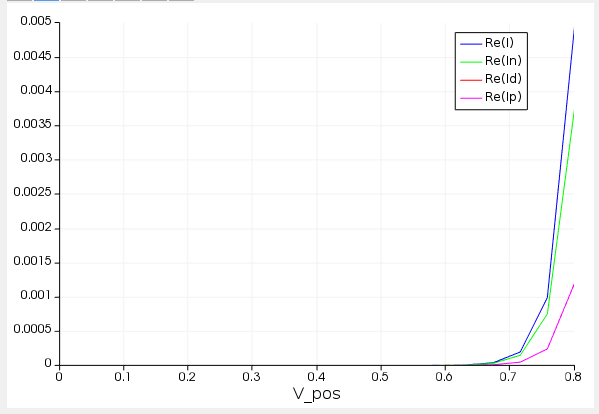 e- current
Displacement current
(none since DC simulation)
p+ current
Simulation
We can plot other data such as quasi-fermi levels, carrier concentration, etc. but will not explore that further here.
pn junction ring resonator
Open the file ring_resonator_pn_junction.ldev
Simulates the carrier density as a function of applied bias for a pn junction ring resonator
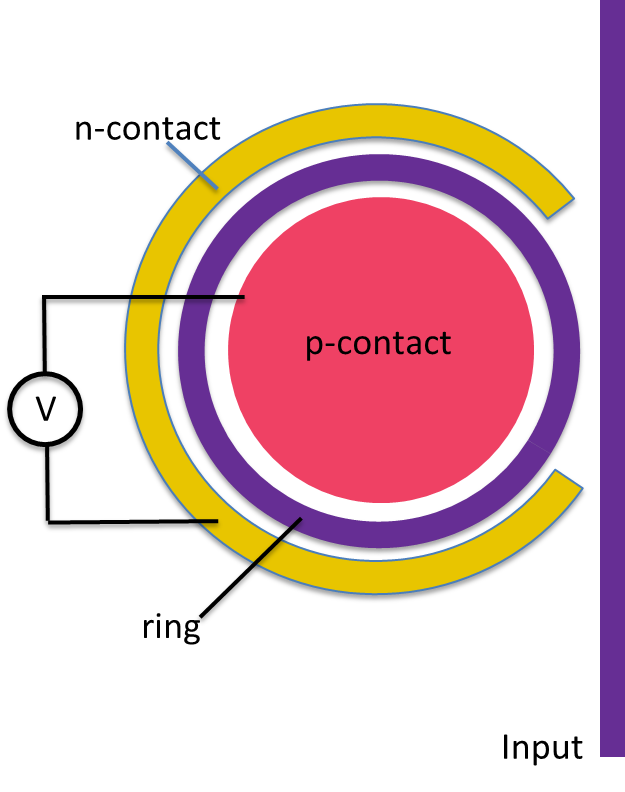 Silicon rib waveguide
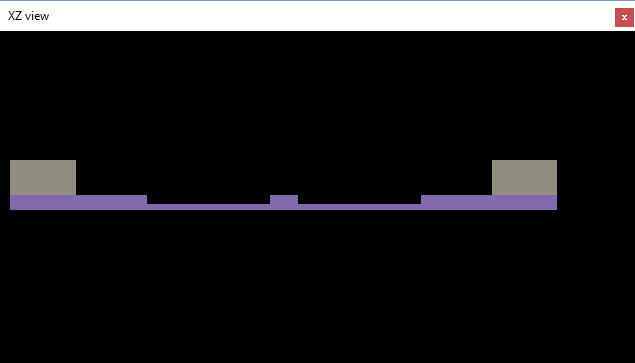 p-contact
n-contact
p
p-type
n-type
n
pn junction
pn junction ring resonator
Run simulation (at home)
Right-click CHARGE  Visualize  charge
Scroll wheel to zoom in
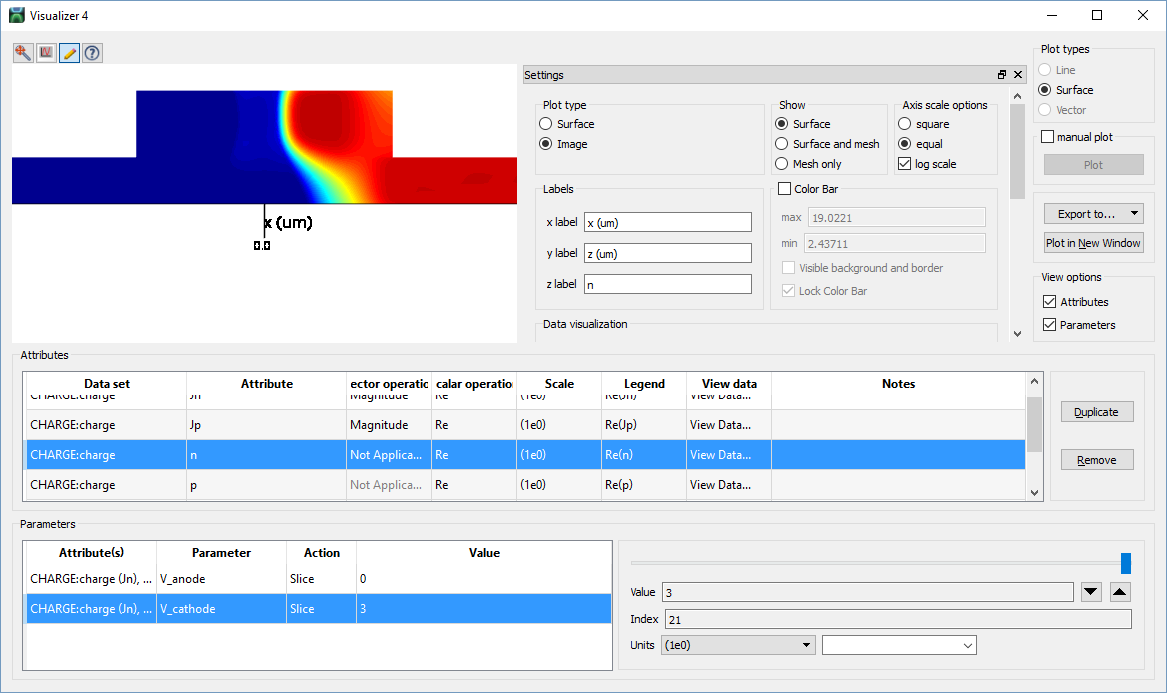 pn junction ring resonator
Right-click CHARGE  Visualize  charge
Scroll wheel to zoom in
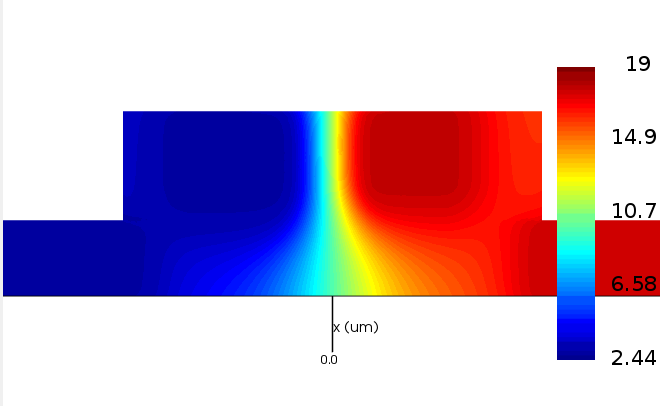 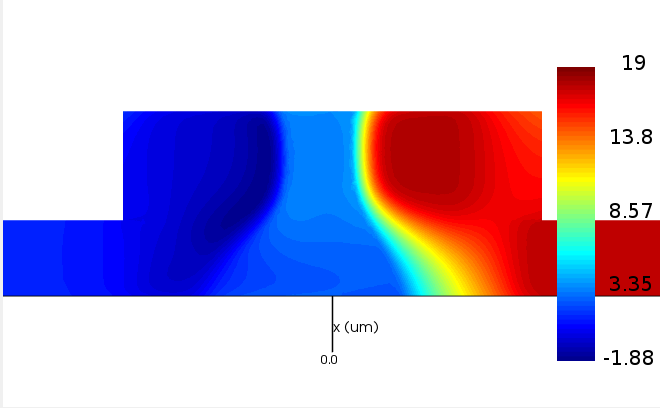 Vcathode = 3 V
Vcathode = 0 V
Import carrier density into MODE
Carrier density information has been saved to the file mod_carriers.mat
Open the file pn_junction_waveguide.lms
You will see the same pn junction waveguide geometry in MODE.  
We now need to import the charge density that we simulated in DEVICE.
Create np density attribute
Click Attributes  np Density
Right-click Edit object.
Click Import Data…
Select mod_carriers.mat
Run simulation
Next we will run a simulation sweep that will sweep through each of the carrier densities that we measured at each applied voltage
Run the sweep reverse (at home)
Run the script plot_MODE_data.lsf (click and drag into simulation window; click run)
This will plot two graphs showing the change in effective index and waveguide loss for each applied voltage.
Effective index and loss
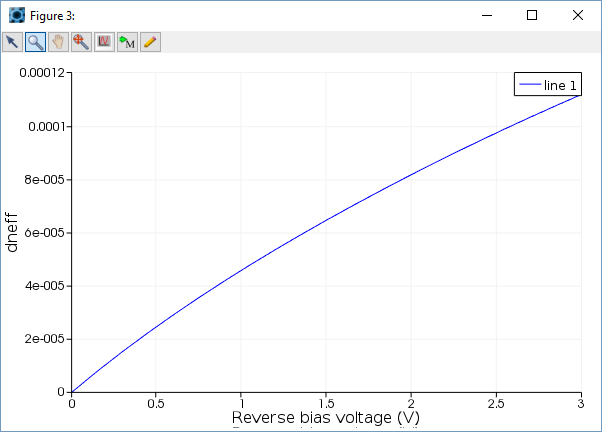 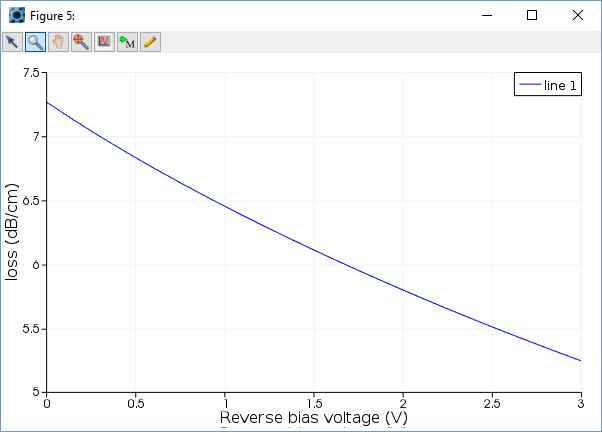 Why does loss go down withincreasing reverse bias voltage?
Small change in effective index!